Rationale forSystems Engineering (SE) Tools
Do I have a problem and can an SE tool solve it?
RR013/06: January 2023
Contents
The Problem
Definitions
What is Cradle?
Cradle Benefits
Example Applications
Example Uses
Lifecycle Coverage
Scope
Summary
The Problem	1
Projects are complex, large amounts of information, all inter-linked, held in documents
Documents are a major problem:
They are linear, the information is not
Searching is difficult:
How to find all instances and uses of thousands of pieces of information…?
Searching is slow and inefficient, even in parallel
Difficult to link between documents, maintaining the links is virtually impossible
Contain duplicated information, any change must be made in exactly the sameway in all duplicates
Release problems:
Do all users have the same document issue?
Which documents must be re-issued after any change to any one of them?
Uncontrolled - easy to copy, change, and print - even if signed
What is Not the Solution?	1.1
Can Document Management Systems (DMSs), wikis, knowledge bases (KBSs) or other collaboration tools manage complex project information?
Not really…
DMSs provide controlled review and issue of documents
Manage documents as indivisible entities
But should manage the content as related pieces of data
If each document’s contents were disjoint from all others, this might work
But the contents are not disjoint:
The same data appears in several places
Data in one document relates to data in another
Consistency must be maintained as the data changes
Collaboration tools allow information to be entered and inter-related
But lack rigor and structure (that is their intent), so:
Cannot enforce structures and rules
Cannot add characterizations of the data (maturity, priority, scope, level)
Cannot search based on linkage or information types
What is the Solution?	1.2
A system that:
Manages the pieces of data found inside documents
Relates each piece of data to those:
That depend on it
That it is dependent upon
Allows new information to be related to the data already present
Allows the data to be published into documents for customers, users…
Allows full traceability of all changes to all pieces of information
Allows full configuration control of each piece of information
… this is the role of requirements management and systems engineering tools
Definitions	2
3SL is a company that produces Cradle
Cradle is a software tool for requirements management and systems engineering
Requirements Management (RM) is the process of eliciting, documenting, analyzing, prioritizing and agreeing on requirements and then controlling change and communicating to relevant stakeholders. It is continuous throughout a project. A requirement is a capability to which a project outcome (product or service) should conform.
Systems Engineering (SE) is an interdisciplinary engineering field that focuses on how complex engineering projects should be designed and managed. Issues such as logistics, the coordination of different teams, and automatic control of machinery become more difficult when dealing with large, complex projects. Systems engineering deals with work-processes and tools to handle such projects, and it overlaps with both technical and human-centered disciplines such as control engineering and project management.
Started in aerospace and defense, now widely applied:
Automotive		•    Construction		•    Finance
Manufacturing	•    Medical		•    Nuclear
Pharmaceuticals	•    Telecommunications	•    Transport
What is Cradle?	3
Cradle is a database into which you:
Load any amount of any type of information, from:
Documents (customer specifications, contracts, standards…)
Automatically splitting it into pieces of data (paragraphs, table cells…)
Other tools (Excel, databases…)
Manually entering it
Define relationships between these pieces of data
This is the difference between tools like Cradle from Access, Oracle, MySQL…
Query, view, update and report this data, for:
Coverage, such as:	 Have we met all customer requirements?
Compliance, such as: How well have we met the customer requirements?
Traceability such as:   What do our statements and assertions depend on?
Track and control the evolution of the data
Generate metrics, KPIs, dashboards from the data
Generate documents from the data (such as  ITT / RFP responses, SRDs, IRDs…)
Customer documentsStandards etc
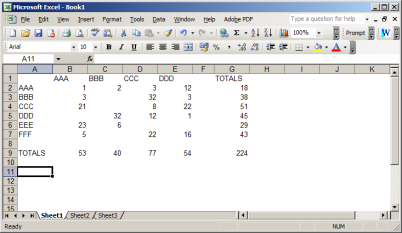 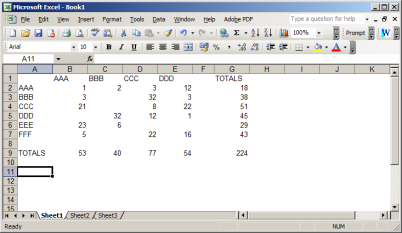 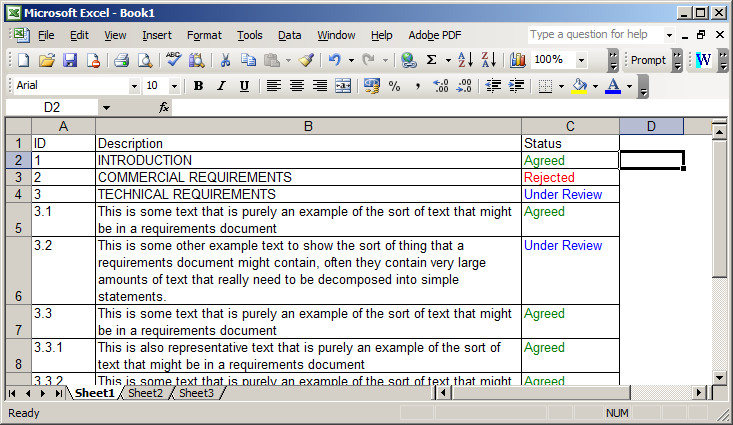 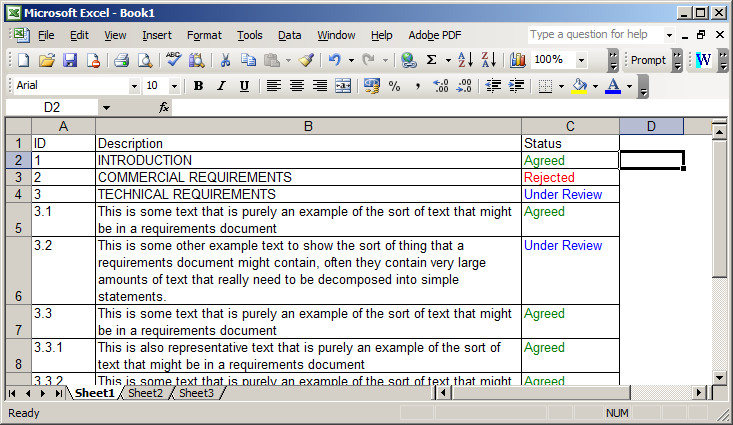 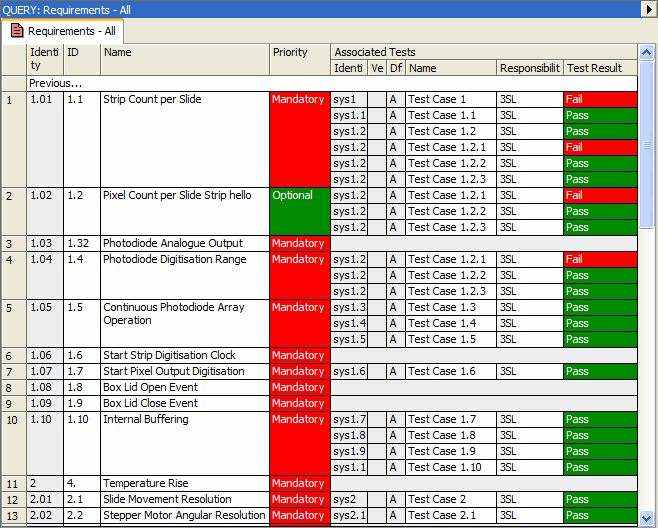 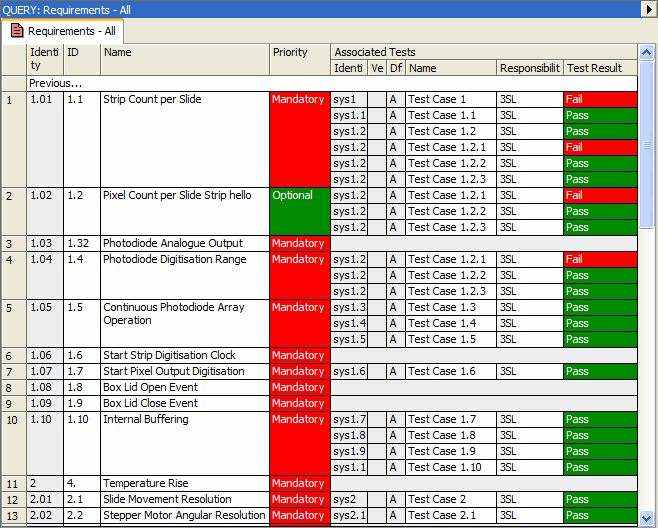 Compliancy and
Coverage views
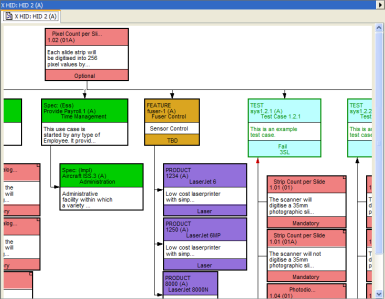 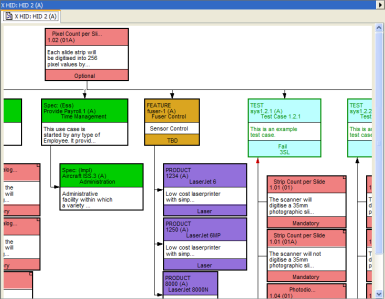 Graphicalviews
The Big Picture	3.1
Excel, CSV, XML data
Output documents:
Bids, URDs, SRDs,SDSs etc
Cradle Database
RM/SE Tasks:
Load information
Create dependencies
Create traceability
Run metrics
Produce reports
Generate documents
Maintain throughout the entire project
Text
Text
Acceptance
Acceptance
Origin
Origin
Reference
Reference
Test Method
Test Method
Reason
Reason
Status
Status
Rationale
Rationale
Reference
Reference
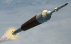 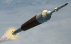 Note
Note
Document Capture	3.2
Source
Documents
User Requirements
Typical database
Doc
Source
Document
Source
Document
…
1
2
3
4
2.1
2.2
2.3
2.4
2.5
Needs or User
Requirements
Needs or User
Requirements
…
2.3.1
2.3.2
System
Requirements
Doc
1
2
3
4
Information for rest ofthe system lifecycle
2.1
2.2
2.3
2.4
2.5
2.3.1
2.3.2
Example Bid Database Contents	3.3
From External Sources
Customer
External Regulators
CustomerResponses
CustomerRFP Documents
Standards
Prime ContractorData
ConsolidatedRequirements
AcceptanceCriteria
Prime andSubcontractorData
TechnicalQuestions
PartitionedRequirements
Verifications
CandidateSolutions
Measures ofPerformance
Justifications
PreferredSolution
QA/QC(Validation)
Example Database Traceability	3.4
UserRequirements
AcceptanceCriteria
Transitive relationships are the indirect links between items ofinformation that can be foundby following chains of multiplecross references.This provides end-to-end, cross-lifecycle anywhere-to-anywheretraceability and coverage.

It is unique to Cradle.
Transitive relationships
Use CasesAnalysis Models
Verifications
Transitive relationships
SystemRequirements
ArchitectureModels
Transitive relationships
IntegrationTests
DesignModels
Unit / ModuleTests
What Cradle is Not	3.5
Cradle is not a project management (PM) tool:
PM tools process programs (PERT, Gantt, arrow/precedence networks)
Calculating start/finish times and resource usage
Cradle doesn’t do this
But Cradle projects can have a WBS (Work Breakdown Structure)
Cradle can exchange data bi-directionally with MS Project
Cradle can manage task lists:
Showing each user their tasks and urgency
Users can enter actual progress and send to Project
Cradle manages the data that the PM tool’s programs’ activities refer to:
Creating / updating / verifying / testing / accepting:
Requirements	•    Contracts	•    Designs
Fabrications	•    Tests		•    Acceptance
…or whatever you want it to contain
Cradle Benefits	4
Single point of truth:
All information is in one place, so you only need to change it once
Knowable relationships:
You know where every piece of information is used
You know what every piece of information depends on
So you know, for certain, the entire impact of any and every change
Guaranteed consistency and accuracy in all outputs:
Each piece of information exists once
Which guarantees  the accuracy and consistency of all outputs:
Reports
Metrics
Documents
that is, of all project deliverables
Cradle Benefits: 2
Access controls:
If you need to restrict access to data, you can
If you want your customer to have visibility of some data, you can
If you need to partition data between you and your customer, you can
If you need to partition data between subcontractors, you can
Automatic change traceability:
You have a complete record of all changes, when, by whom, why and what
The impact of every customer change can be assessed
The propagation of every customer change can be monitored and verified
Automatic development history:
You have a complete record of the bid response and all re-bids
You have a complete record of the as-designed and as-built systems
With full justification for all differences
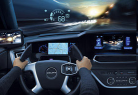 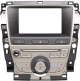 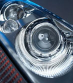 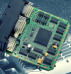 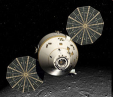 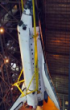 Operations
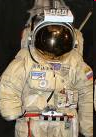 EVA / CSSS
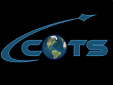 Taurus II
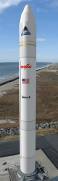 Safety & Controls
Consoles
Lighting
Engine
Management
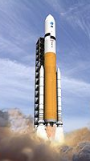 COTS
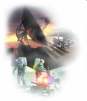 SpaceCommunications
Orion

SLS, Ares V, Altair
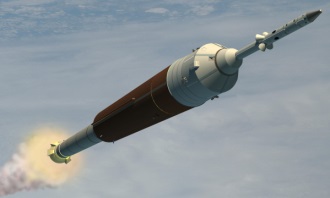 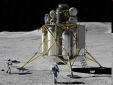 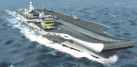 Astute
Submarine
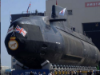 CVF
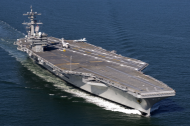 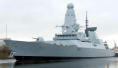 Type 45Destroyer
CVN77
CVNX
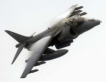 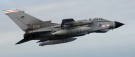 TornadoGR4
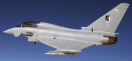 HarrierGR7/9
Typhoon
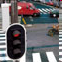 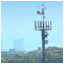 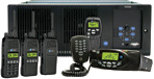 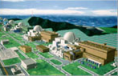 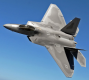 F-22
Nuclear
G3 Cellular Networks
Radios
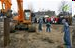 Roads/Bridges
Example Applications	5
Automotive
Space Systems
Naval
Aviation
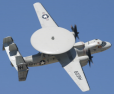 Communications
Construction
E-2C
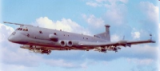 NimrodMRA4
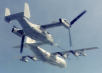 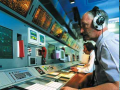 Air-air Refuelling
Air Traffic Control
Example Uses	6
Tenders/Contractual Statements of Work (SoWs):
Load customer contracts into Cradle, splitting into component statements
Create verifications for each, often many-to-many relationship
Produce bid documentation with compliance statements
Tender/Contractual SoW Assessment:
Define contractual statements
Generate tender documents
Receive responses and load into Cradle, splitting into component statements
Link each set of responses to the tender statements with compliance scores
Automatically analyze responses
Example Uses: 2
Contract Fulfilment:
Load customer contracts into Cradle, splitting into component statements
Create project / design information
Link to statements
Generate design / interface specifications
Automatically identify contract changes in customer updates
Perform impact analysis on each update
Negotiate from a clear understanding of the effects of the changes
Record all changes throughout the process
Satisfy ISO 9000, CMMI requirements
Automatically generate audit logs
Example Uses: 3
Generalizing the 2 previous examples:	          Can be applied over the entire supply chain:
Cradle databases on both sides of a contract boundary are not essential to create a benefit for the side using Cradle
Customer

Level 1 requirements
Generates specifications
Assesses responses
Issues updates
Receives and tracks progress
Customer
Cradle
Cradle
Cradle
Cradle
Supplier
Supplier

Assesses specifications
Generates responses
Assesses updates
Does work at level N
Reports progress
Acts as customer for next level (same tasks)
Supplier
Cradle
Lifecycle Coverage	7
Cradle supports the full lifecycle, providing end-to-end traceability:
Issue Management
Documentation
Traceability / Coverage
Metrics
Interface Management
Risk Management
Access Control
CM
Cradle
Requirements
Acceptance
Validation
Analysis
SystemsEngineering
Integration Test
Architecture
Verification
Design
DisciplinePointTools
Engineering DisciplinesMechanical,Electrical,Electronic,Civil,Software
Detailed Design
Module Test
Implementation
Unit Test
Lifecycle Coverage: 2
Both at multiple levels:






and in phased oragile processes:
System level
Subsystem level
Component level
.. other levels
Specify
Confirm
Features
Updates
Build
Needs
Systems
Analysis
Analysis
Analysis
Analysis
Release
Release
Release
Release
Acceptance
Acceptance
Acceptance
Acceptance
Requirements
Requirements
Requirements
Requirements
Validation
Validation
Validation
Validation
Architecture
Architecture
Architecture
Architecture
Integration
Integration
Integration
Integration
Design
Design
Design
Design
Verification
Verification
Verification
Verification
Implementation
Implementation
Implementation
Implementation
Scope	8
Capture and manage requirements, assumptions, justifications…
Create models of use cases, functions, classes, data relationships
Build system-of-systems, system or subsystem architectures
Identify and manage system / subsystem interfaces
Allocate functions to subsystems and equipments
Define performance, AR&M (Availability, Reliability, Maintainability) and effectiveness
Manage System, Product, Work and Cost Breakdown Structures (SBSs, PBSs, WBSs and CBSs) and link to project data
Perform test management at all levels
Automate project documentation
Create traceability across the entire lifecycle
Collect metrics across the entire lifecycle
Configuration manage and control the project
Track all formal changes and/or individual edits
Management information from dashboards, KPIs, burn-down / earned-value charts
Integrate with desktop and specialist tools
Provide customized web environments to project groups
Summary	9
RM / SE tools are uniquely able to manage project information
Eliminates weaknesses and inefficiencies of traditional documents
Do the project work in the RM / SE tool, not in documents, managecontractual relationships, or both
Cradle from 3SL is a RM / SE tool with a unique full lifecycle coverage
Totally reliable and industrially proven
With the power and scalability for any project
Supports any process, including agile and phase-based
Open, flexible architecture
Can integrate external tools and data
Can be the center of a project’s toolchain, or part of an existing framework